PLAN DE NEGOCIOS PARA LA CREACIÓN DE UNA EMPRESA ORGANIZADORA DE  EVENTOS EN LA CIUDAD DE GUAYAQUIL

PRESENTADO POR
GABRIEL BRAVO
LINDA ZERNA
DANIEL CONTRERAS
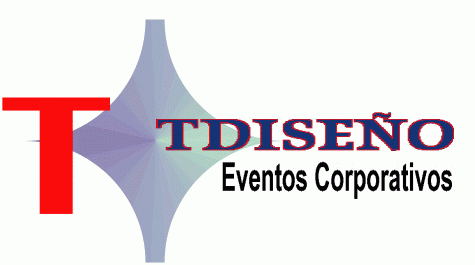 1
generalidades
En Europa, se encuentran países referentes como España, la industria de eventos registra ganancias superiores 5.000 millones de euros en el 2009.

En América, el país referente es Argentina, en el 2007 ya generaba ganancias superiores a los $2.400 millones de pesos en la industria de eventos corporativos
2
OBJETIVOS DEL PROYECTO
Objetivo General. 
	Determinar la factibilidad y  viabilidad económica de establecer una organizadora de eventos empresariales en la ciudad de Guayaquil.


Objetivos Específicos
Determinar el tamaño de la demanda a satisfacer.
Determinar el monto de inversión necesario, los costos para el desarrollo e implementación del servicio y el tiempo que tomará recuperar la inversión.
Determinar y establecer estrategias para la comercialización de nuestro servicio.
3
La empresa
4
LA EMPRESA
Tiene como fin la prestación del servicio de Organización de eventos, desde el diseño, planeación, control y cierre del evento. Ofrecerá un servicio completo y de calidad a cada uno de sus clientes, mediante el cual se busca satisfacer las necesidades de éstos. 

Este servicio cumplirá todas las especificaciones del cliente y de lo que espera de su evento, nosotros nos encargamos de todos los detalles y confeccionamos un servicio personalizado, en el  tiempo y la forma que fue estipulado por el cliente.
5
Misión
	Crear una Organizadora de eventos corporativos que ofrezca un servicio de calidad, con atención, rápida, eficiente y cordial, encaminando nuestras actividades  de organización, planeación y diseño  a la obtención de la total satisfacción de nuestros consumidores.  

Visión	 
	Posicionar a la Organizadora de eventos como una empresa líder y símbolo de confianza, diseño y confort.
6
Principios de la compañía
7
RESPONSABILIDAD SOCIAL DE LA EMPRESA.
La empresa carece de responsabilidad social referida al medio ambiente.

En los eventos se implementara la diferenciación de desechos peligrosos, reciclables y no reciclables, para así contribuir a la reducción de contaminación del entorno.
8
INFORMACION SOCIETARIA
Constitución de nuestra empresa.
	Compañía de Responsabilidad Limitada 
Numero de Socios
	3
Capital Inicial.
	$3000 , aportación de socios.
Nombre de la empresa.
	TDISEÑO EVENTOS Cía. Ltda..
Razón social
	Brindar el servicio de Organización de eventos Corporativos
Localización de la empresa.
	Ciudadela Kennedy (torres del norte), en el Norte de Guayaquil
9
Estructura organizacional
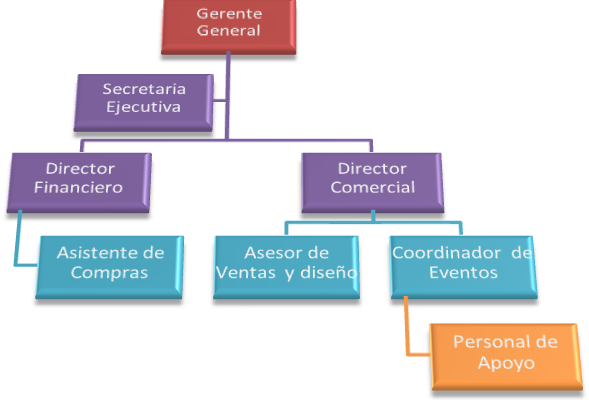 10
Cargos y Remuneraciones
11
Proceso de contratación
Anuncios en el universo, diario expreso, multitrabajos.com y en el centro de promoción y empleo de la ESPOL.

Contrato indefinido con clausula de prueba de 3 meses. 

Contratos de pasantías.
12
EL
MERCADO
13
INVESTIGACION DE MERCADO.
Objetivos Generales
Identificar problemas y necesidades que tienen las empresas que realizan eventos en la ciudad de Guayaquil.

Objetivos Específicos.
Determinar la frecuencia de eventos realizadas por las empresas.
Establecer si las empresas estarían dispuestas a utilizar nuestro servicio.
Identificar los tipos de eventos  que se realizan.
Conocer que características del servicio los empresarios valoran más.
Determinar el presupuesto anual disponible para la realización de sus eventos.
Obtener información que nos permita diferenciarnos de los competidores en este mercado.
14
HIPÓTESIS DE LA INVESTIGACIÓN.
.

Hipótesis Generales
El crecimiento de la economía, la gama de productos nuevos en el mercado, la inversión en la satisfacción del capital humano, proporciona que exista una mayor demanda por el servicio de Organización de Eventos

Hipótesis Específicas.
Las empresas en su mayoría aceptan el servicio de Organización de Eventos.
Un gran número de los consumidores  realizan  tipos de eventos como: seminarios y capacitaciones.
La actual competencia en el sector es escasa.
Las empresas medianas y grandes en Guayaquil realizan por lo menos un evento al año.
Mas del 80% de las empresas no cuentan con un departamento para organizar y planear sus eventos.
Las empresas valoran más la calidad y creatividad del evento que el precio.
15
FUENTES DE INFORMACION
Primarias
	Encuestas personales a directores, jefes, gerentes de RRHH, Marketing y dueños de empresas de la ciudad de Guayaquil.

Secundarias
Cámara de comercio de Guayaquil Superintendencia de Compañías
SRI 
Municipio de Guayaquil.
16
PRUEBA PILOTO.
Sondeo a 45 empresas públicas y privadas del norte de Guayaquil, que realizan eventos corporativos por lo menos una vez al año. 

El 89% de las empresas encuestadas esta dispuesta a contratar un servicio personalizado como el que la empresa TDISEÑO  va a ofrecer, mientras que el 11% no se  encuentra interesado.
17
TAMAÑO DE LA MUESTRA.
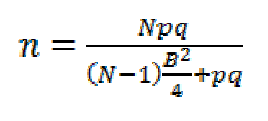 18
RESULTADOS DE LAS ENCUESTAS.
Tipo de empresa
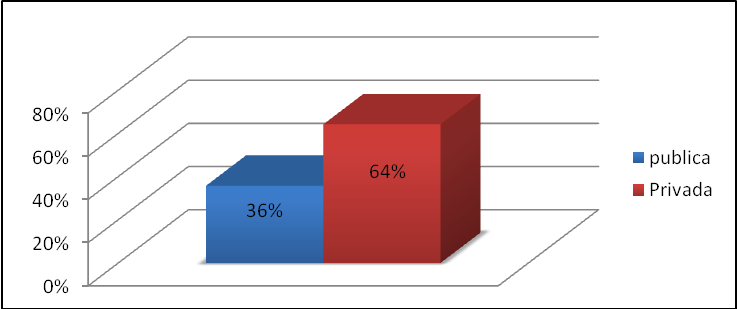 Ingresos anuales
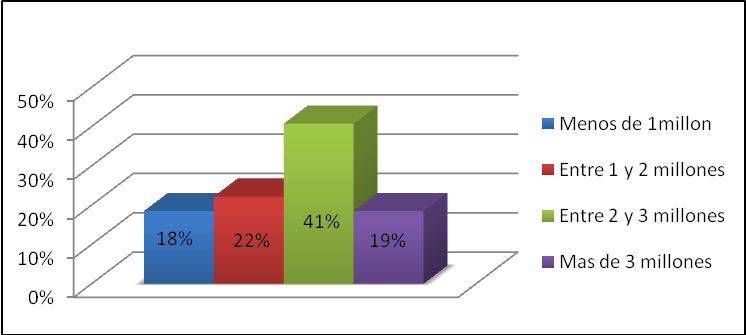 19
¿Cree usted que es importante la correcta planeación, diseño y control profesional en la organización de un evento corporativo?
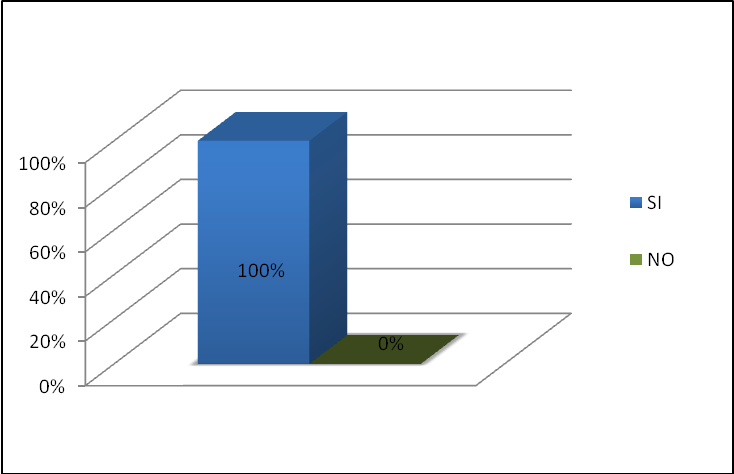 ¿Su empresa realiza regularmente eventos?
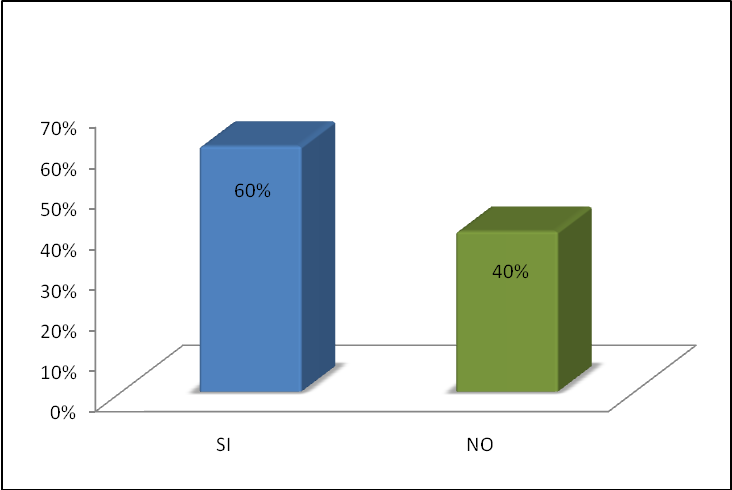 20
¿Es de interés o importancia para la empresa realizar eventos corporativos?
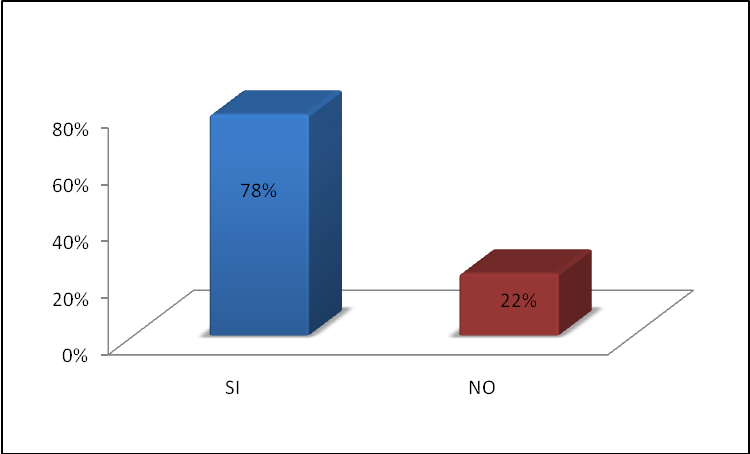 ¿ Cual es el motivo principal para no realizar eventos?
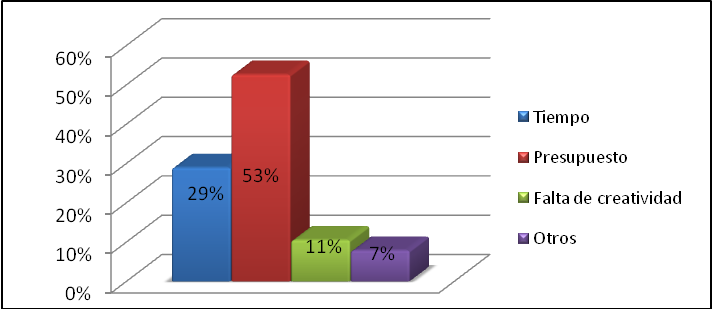 21
¿Cuales de los siguientes eventos ha realizado o realizara?
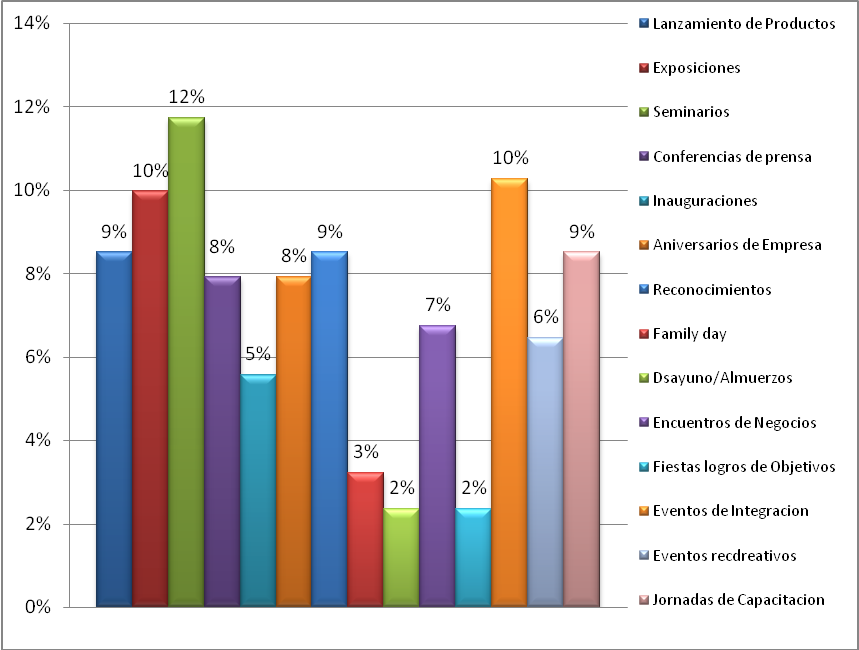 22
¿Dentro de su empresa existe un departamento específico que se encargue de la organización del evento?
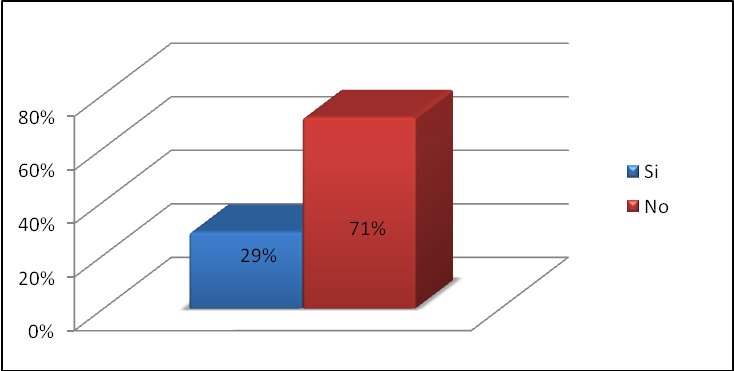 ¿Donde busca información cuando requiere de una empresa organizadora de eventos?
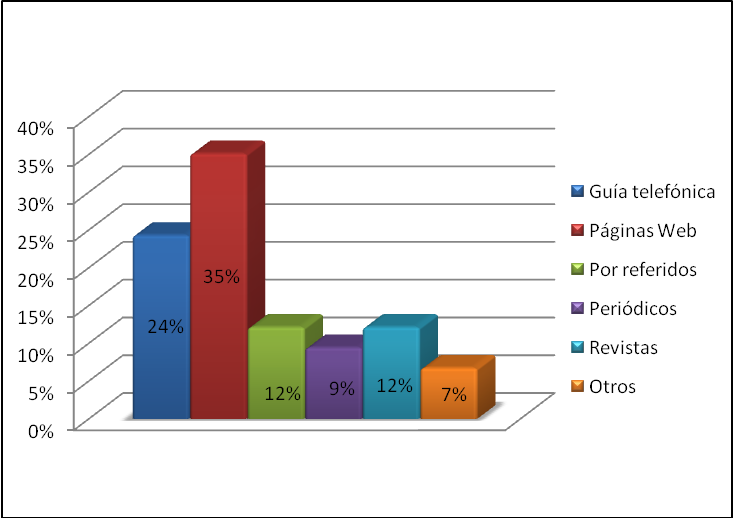 23
¿Tiene una empresa que con frecuencia le realiza sus eventos?
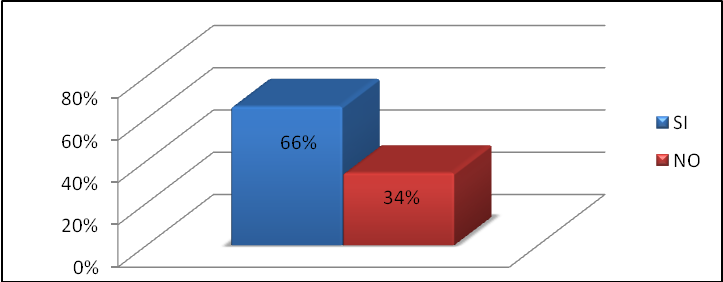 ¿Cómo califica los servicios recibido de las empresas contratadas por usted?
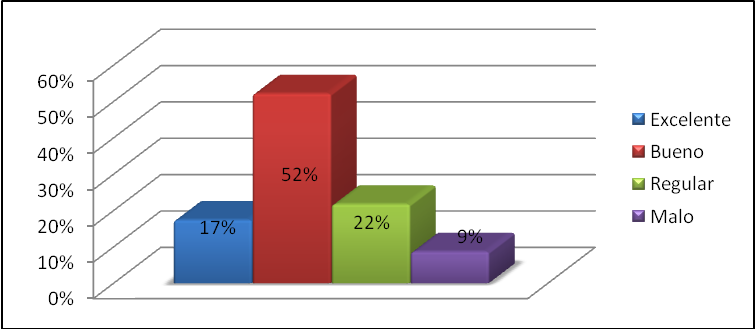 24
¿Cuáles son los problemas más frecuentes que ha tenido?
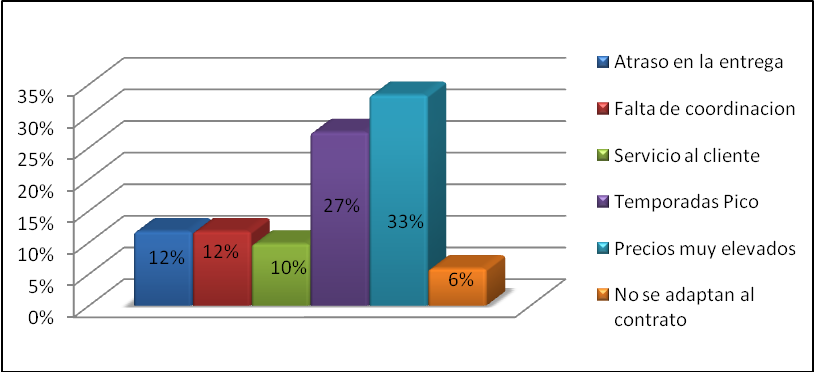 ¿En qué fechas ha tenido mas problemas?
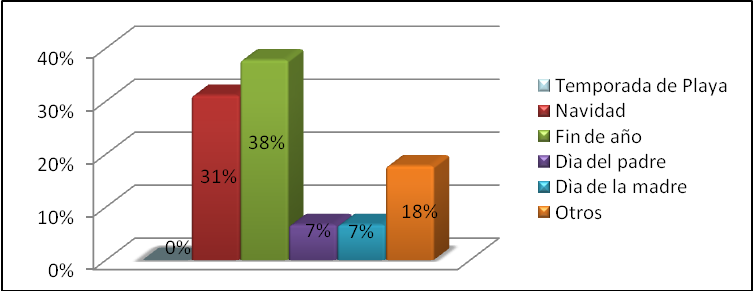 25
¿Cuáles son los factores por los cuales contrataría a otra empresa?
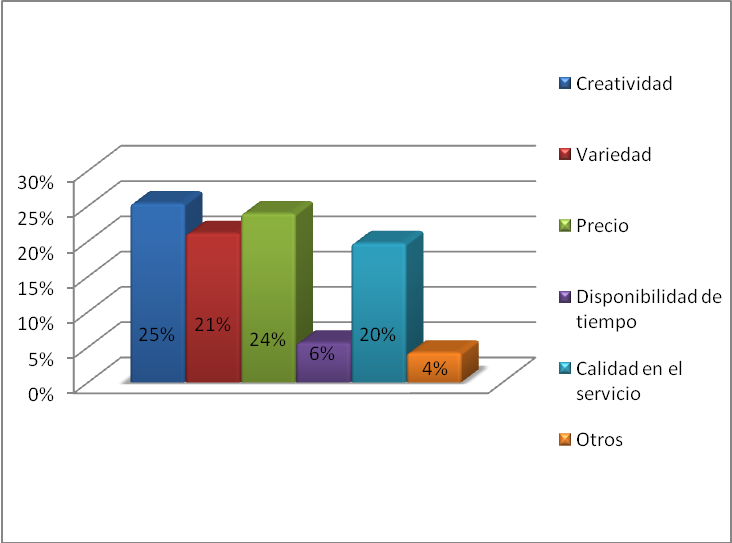 ¿Cuantos eventos en promedio realiza al año?
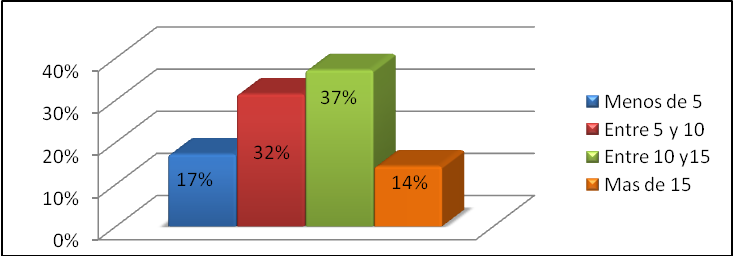 26
¿En que meses del  año con frecuencia organiza eventos?.
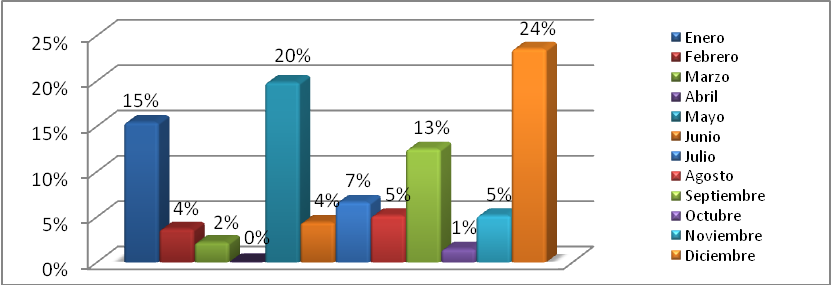 ¿Cual ha sido el presupuesto promedio anual de los últimos 3 años para realizar los eventos de la empresa?
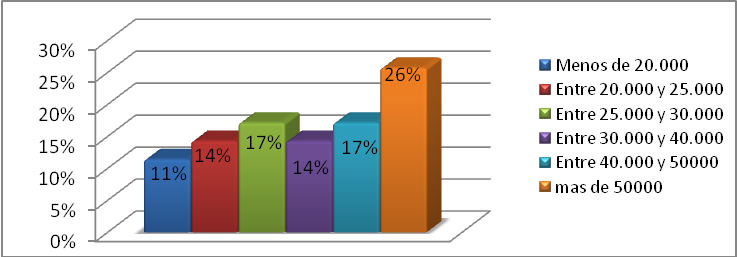 27
¿Estaría dispuesto a contratar una empresa organizadora integral de eventos que ofrezca el servicio de planeación, diseño, coordinación de todos los detalles de un evento; alquiler de equipos de sonido, luces, pantallas gigantes y accesorios, servicio de  catering, mesas, sillas, servicio de recepción, animación, decoración, florería, transporte, seguridad, etc. con el fin de obtener un evento único e inolvidable, con calidad en cada detalle creando el ambiente y espacio que su empresa necesite, todo esto en un solo contrato?
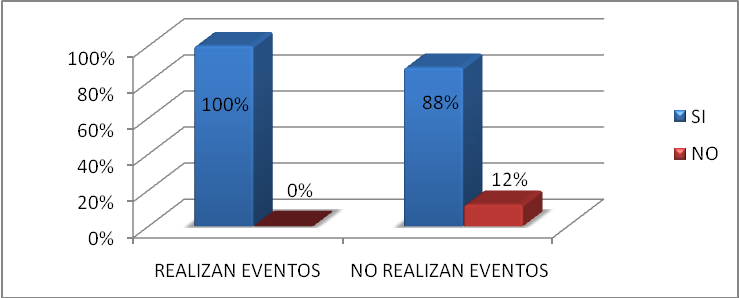 28
¿Cuánto estaría dispuesto a pagar por este servicio?
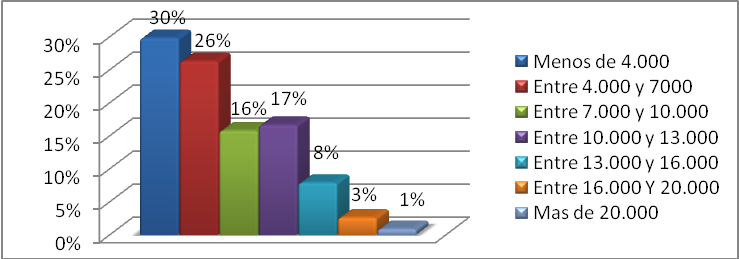 ¿Cual es el nivel de importancia de las siguientes  componentes del evento para su empresa?
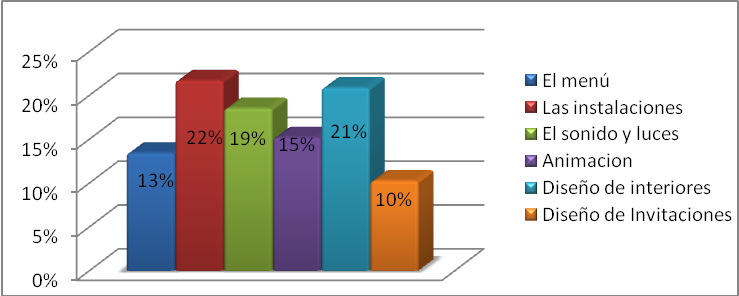 29
LAS CINCO FUERZAS PORTER
Grado de rivalidad entre los competidores actuales
No existe un líder definido
Tipos de estrategias : 
Diferenciarse con servicios especializados
Colaborar, entre competidores.
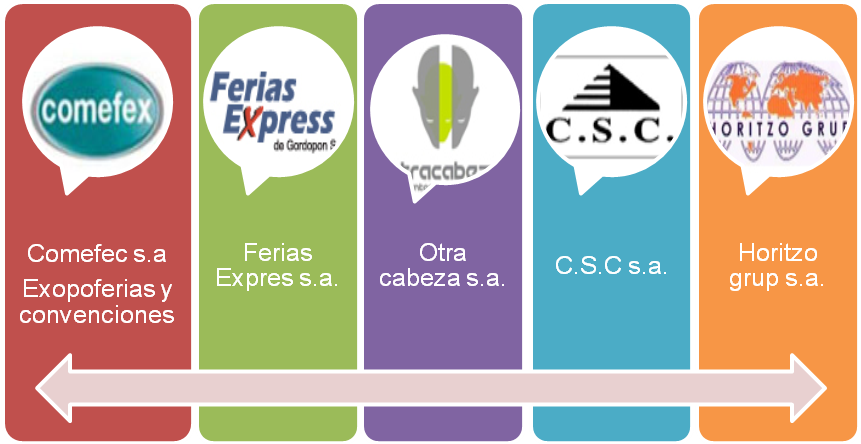 30
LAS CINCO FUERZAS PORTER
Proveedores
En general los proveedores tienen un bajo poder de negociación en el mercado, debido a la diversidad y variedad de opciones en cuanto a insumos y servicios.
Los proveedores de espacios físicos como salones y recepciones tienen poder de negociación alto.
Competencia Indirecta (Sustitutos)
Servicios similares  al montaje de eventos, organizadoras de eventos exclusivamente sociales o  agencias de publicidad(precios son muy altos)
La falta de experiencia, hace que se retrasen en las actividades planificadas o se sobrepasen del presupuesto.
31
LAS CINCO FUERZAS PORTER
Clientes
El poder de los clientes en el mercado es bajo ya que no tienen muchas opciones para elegir por un servicio profesional y completo de organización de eventos.

Barreras de entrada
Consideramos que la principal barrera será el prototipo del capital humano y la calidad de los proveedores que se escojan para la puesta en marcha del proyecto.
No posee barreras legales, ni fallas de mercado como oligopolios, la experiencia directa es el único medio de aprendizaje.
32
MATRIZ BCG
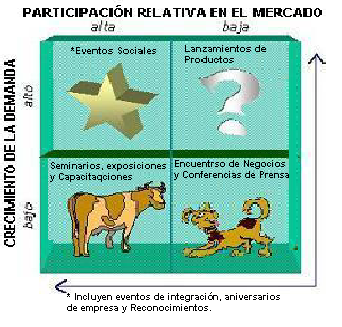 MATRIZ DE IMPLICACION
33
MACRO-SEGMENTACIÓN
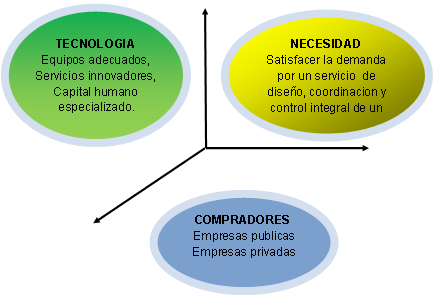 MICRO-SEGMENTACIÓN
Localización
En la ciudad de Guayaquil y sus alrededores.
Tamaño
Empresas medianas y grandes.
Tipo capital
Públicas y privadas
Intereses
Eventos de carácter social, reuniones, congresos, seminarios, fiestas, convenciones, lanzamientos, exposiciones.
34
ESTIMACIÓN DEL MERCADO OBJETIVO
35
Estimación de Ingresos en el Mercado
36
Estimación de eventos anuales Tdiseño Eventos Cía.. Ltda..
37
MARKETING MIX
38
MARKETING MIX.
Servicio
Diseñar, Planear y Organizar el evento , en el  tiempo y la forma que fue estipulado por el cliente
39
MARKETING MIX.
Servicio
Eventos Sociales
	Eventos de integración, aniversarios de empresa, reconocimientos, Fiestas navideñas.

Capacitaciones, seminarios, exposiciones  y congresos
	eventos dirigidos principalmente al personal de la empresa.
	en algunos casos es el servicio que ofrece nuestro cliente en el mercado, consultoras, institutos educativos.

Lanzamientos de producto
	Los lanzamientos de nuevos productos, nuevas líneas, nuevas marcas, fusiones o inauguraciones.
40
MARKETING MIX.
Servicio
Los servicios que se van a proporcionar en el evento serán:
El diseño de los interiores del lugar
La ambientación, 
Control del evento
Meseros si es necesario, entre otros.
	
Otros requerimientos del evento serán subcontratados a proveedores especializados, con un servicio completo y con altos estándares de calidad.
41
MARKETING MIX.
Servicio

Proveedores.
Mantelería, Mobiliario, Alimentos, Bebidas, Iluminación, Música, Florería, Invitaciones, Recuerdos, Salones, Fotografía, Video, Seguridad privada,Transporte, Animación, otros.

TDISEÑO Eventos Cía.. Ltda.. es quien asume la responsabilidad total en el evento.
42
PROCESO DE PRESTACION DEL SERVICIO
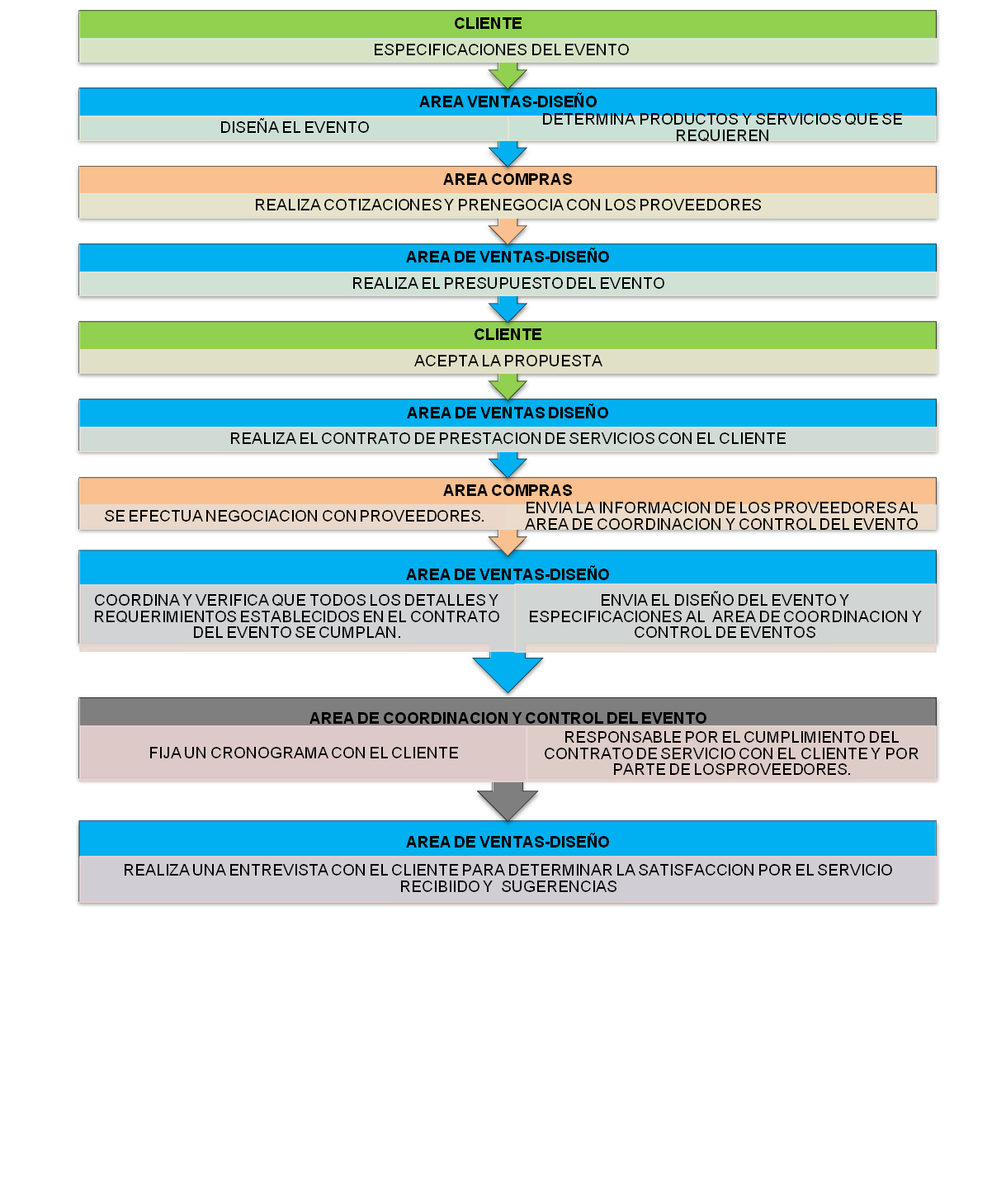 43
EJEMPLO EVENTO TIPO A
44
EJEMPLO EVENTO TIPO B
45
EJEMPLO EVENTO TIPO C
46
CARACTERISTICAS DEL SERVICIO
Logo
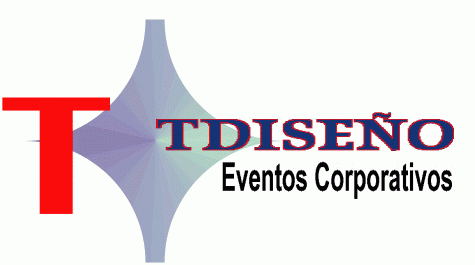 Ciclo de vida del Servicio
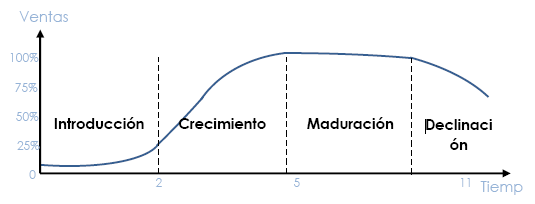 47
MARKETING MIX.
Precios
Los clientes aceptan precios altos, siempre y cuando exista variedad y calidad en el servicio.

El costo que se pagara a los proveedores por los bienes o servicios para realizar el evento será cubierto por los clientes, adicional se cobrara nuestra tarifa.
48
MARKETING MIX
Precios
49
MARKETING MIX
Precios
50
MARKETING MIX
Plaza
Distribución directa
 Oficina en la ciudad de Guayaquil 

Canal de ventas
Contacto presencial o telefónico con el Cliente, por parte del Área de Ventas-Diseño.
51
MARKETING MIX
Promoción
Descuentos
Cliente fiel a la compañía
2% por pronto pago.
Según el monto y numero de eventos.
52
Marketing mix
Publicidad
Visita personal a clientes potenciales 
Publicación en guías de búsqueda: guía telefónica, revistas con enfoque empresarial, periódicos.
Marketing de boca en boca.
Páginas web. (site web de TDISEÑO Eventos Cía. Ltda., Facebook.com, eventosecuador.com )
Vallas informativas de publicidad presentadas en eventos.
Tarjetas de Presentación.
Plegables en medios de transporte  y en Establecimientos Comerciales.
Entrega de volantes de publicidad e informativos.
53
Estrategias de posicionamiento
Una manera de posicionarnos en el mercado es teniendo un atributo especial como  la implantación de beneficios únicos de la marca y de la diferenciación respecto de la competencia que son la cualidades que poseemos en el diseño de sus eventos.

La estrategia de posicionamiento de nuestra empresa será “Para empresas que desean realizar un evento exclusivo e inolvidable, TDISEÑO Eventos Cía. Ltda.. lo hace realidad”
54
ESTUDIO TECNICO
55
NECESIDADES DE  ACTIVOS
Oficinas
Área  de 150 mt2
Sector Kennedy norte

Diseño de Oficina
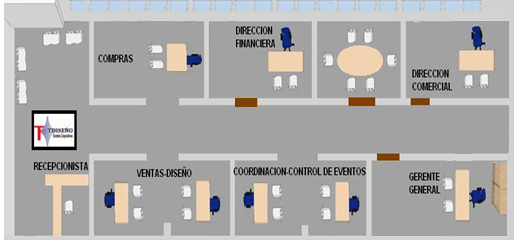 56
NECESIDADES DE  ACTIVOS
Muebles de oficina		Útiles de Oficina
57
NECESIDADES DE  ACTIVOS
Equipos de computación y comunicación
Vehículos
Movilización  de los asesores de venta y diseño en las visitas a clientes, también el abastecimiento de suministros de oficinas, y las primeras cotizaciones con los proveedores.
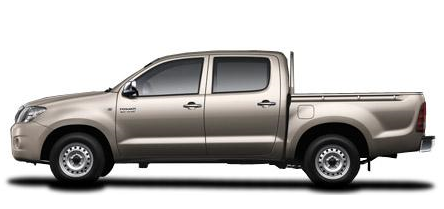 58
NECESIDADES DE  RECURSOS HUMANOS
Asesor jurídico

Encargado de dar el soporte en la estructuración de todos los componentes de los contratos con los clientes y los proveedores

Se lo contratará solo por servicios prestados es decir cuando se tenga que realizar contratos y en la constitución de la empresa.
59
ANALISIS FINANCIERO
60
INVERSIONES
61
INVERSIONES
62
CAPITAL DE TRABAJO Y GASTOS DE CONSTITUCION
63
INVERSIÓN TOTAL DEL PROYECTO
64
FORMA DE FINANCIAMIENTO
65
GASTOS
GASTOS VARIABLES
66
GASTOS
GASTOS FIJOS
67
PROYECCION DE EVENTOS MENSUALES
68
INGRESOS
69
PROYECCION DE INGRESOS ANUALES
70
71
72
TASA MINIMA ATRACTIVA DE RETORNO
VALOR ACTUAL NETO  Y  TASA INTERNA DE RETORNO
73
74
ANALISIS PUNTO DE EQUILIBRIO
75
76
VALOR DE DESECHO DEL PROYECTO
77
PREGUNTAS Y COMENTARIOS
78